SEM Imaging Lebow’s gold foils(1um and 0.5um)
Abdullah Al Mamun
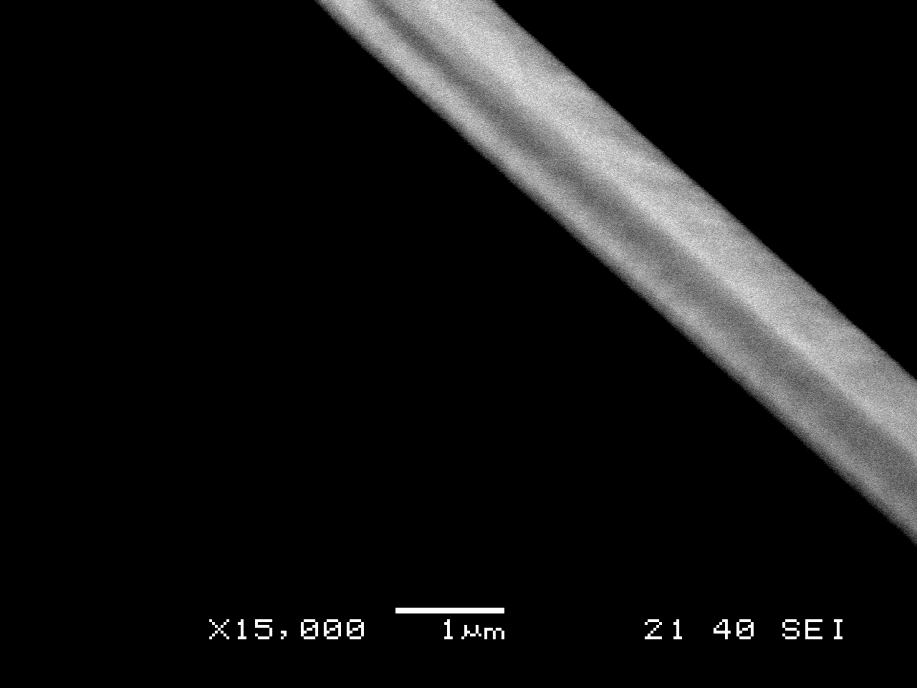 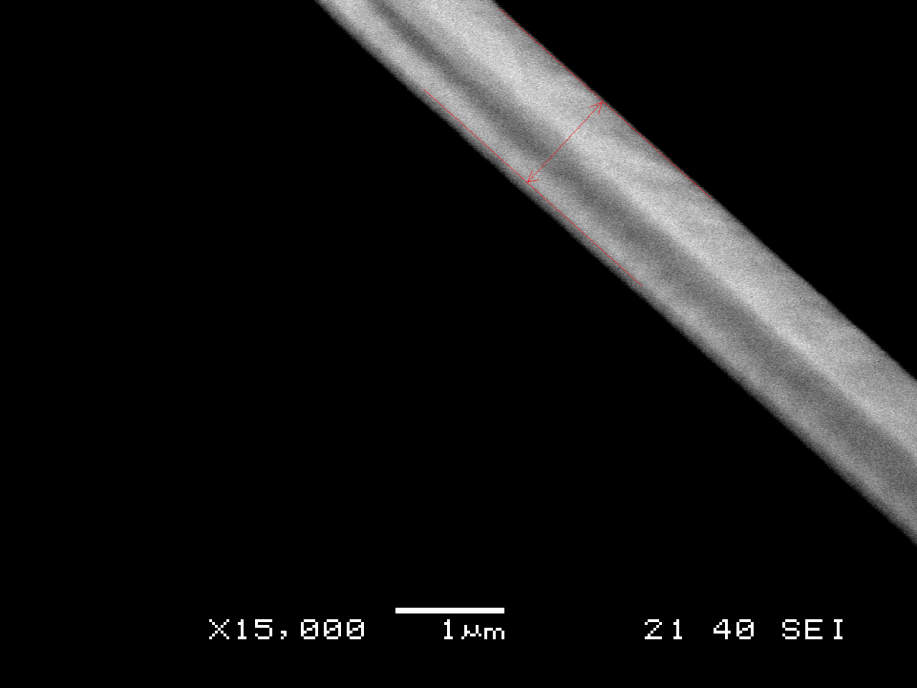 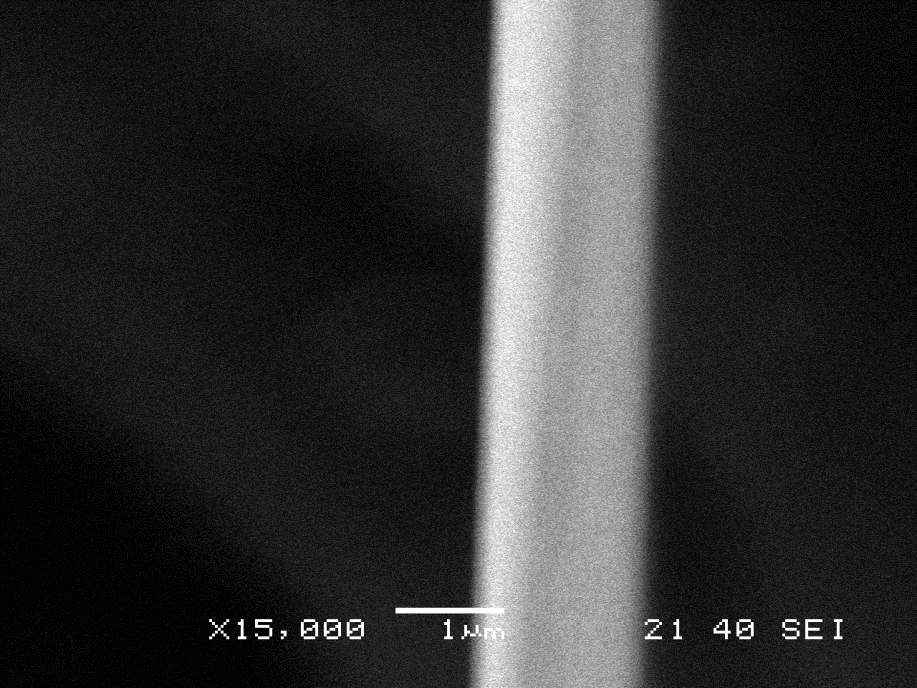 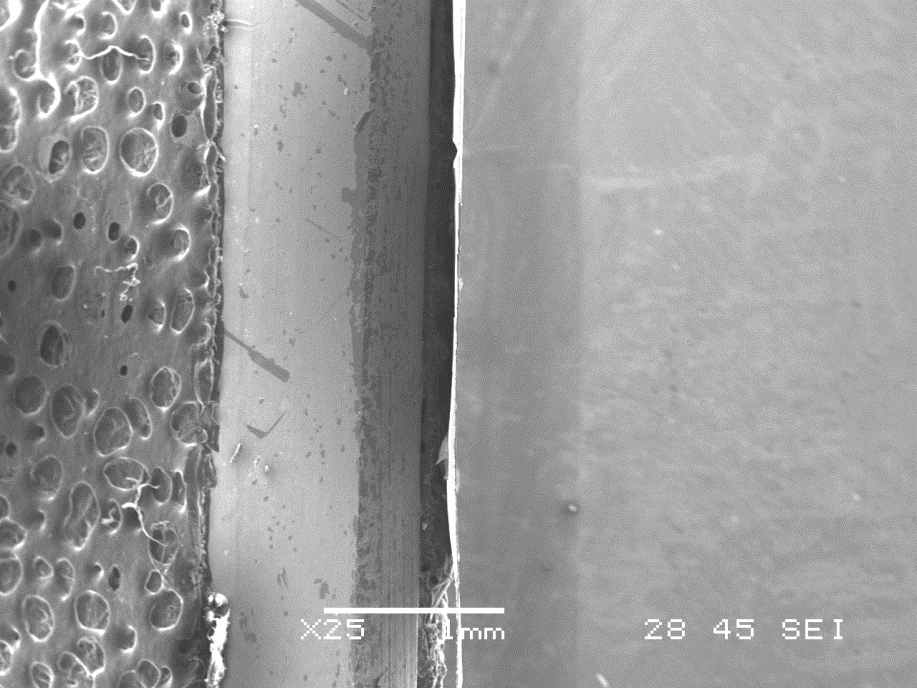 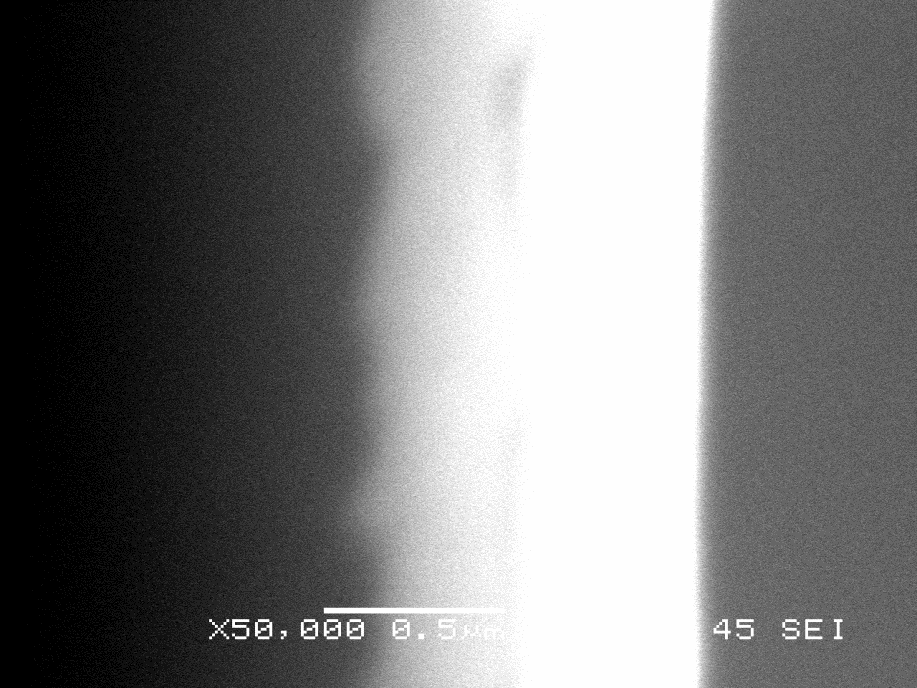 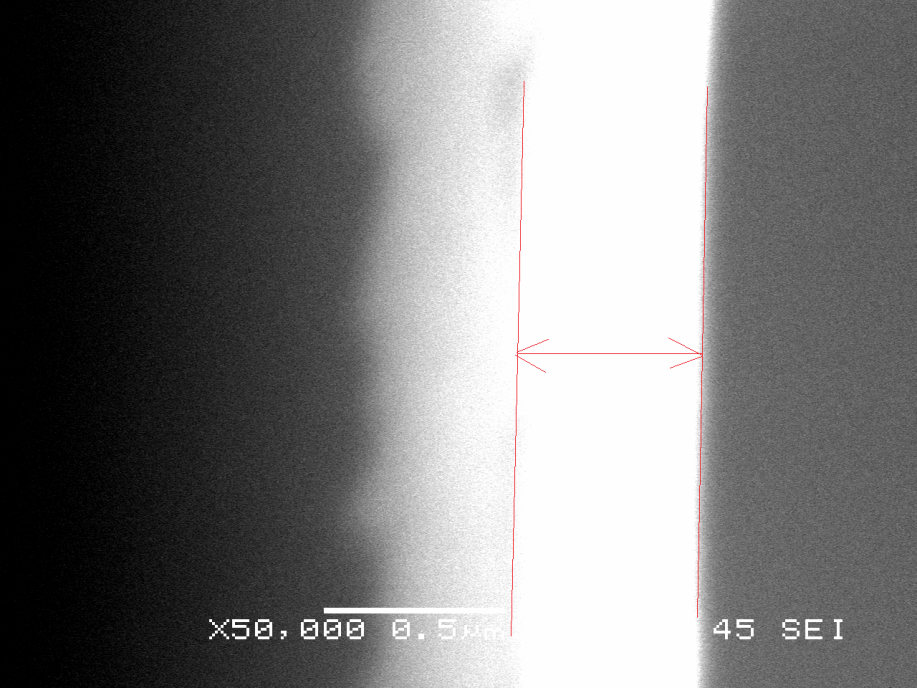 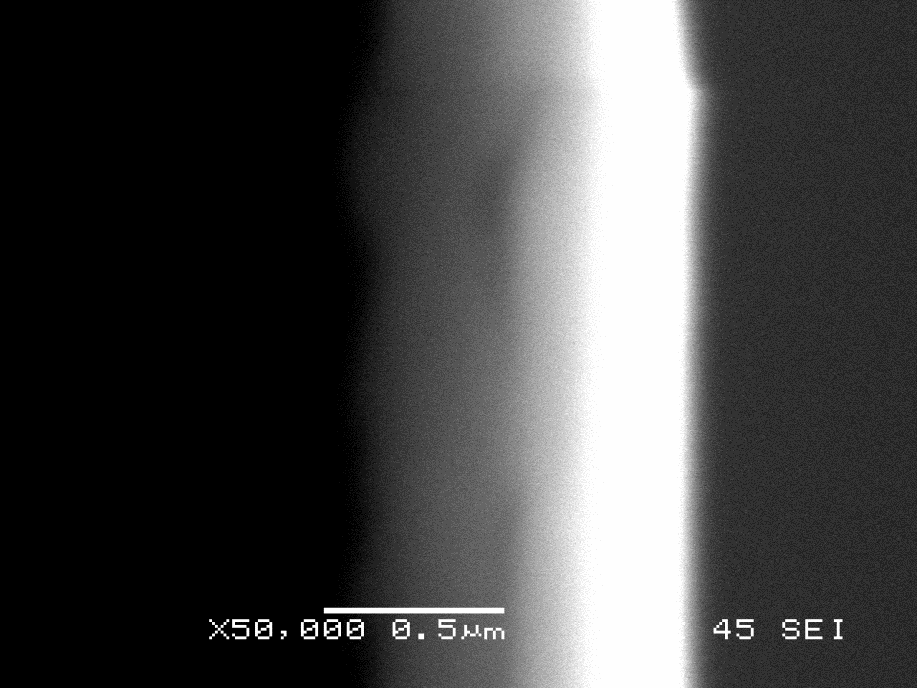 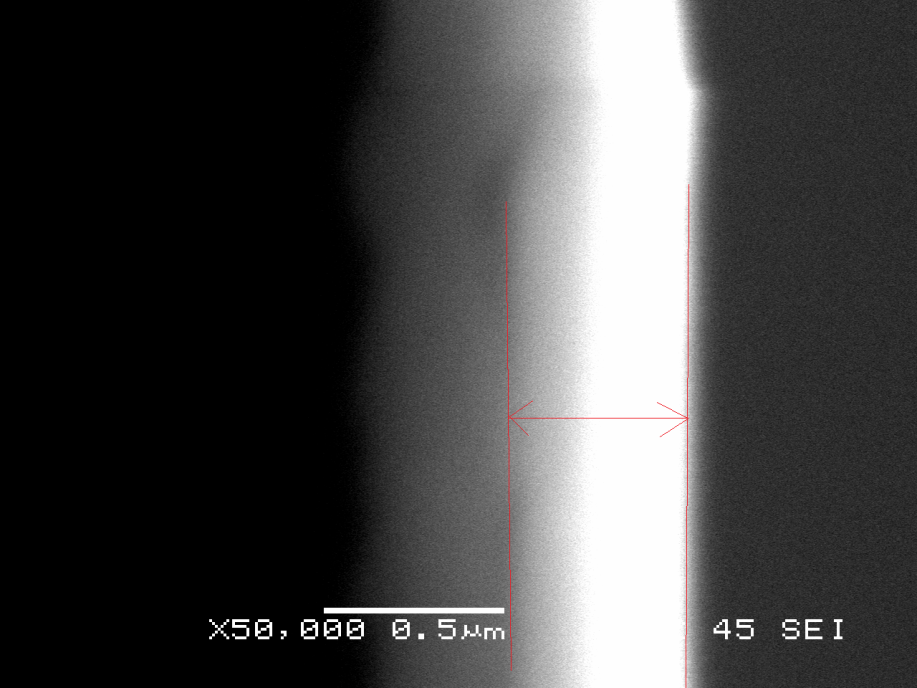 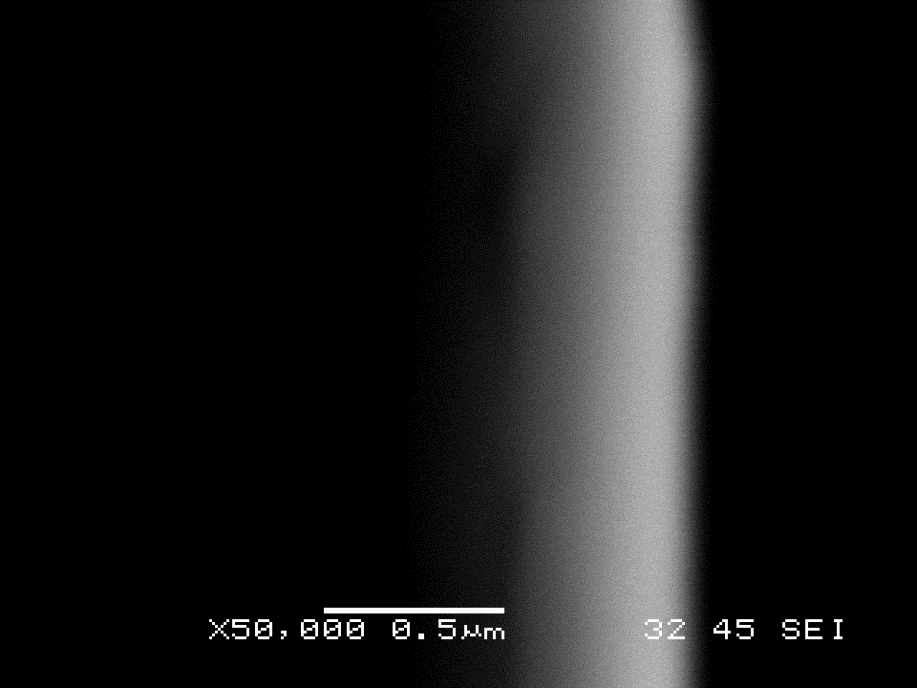 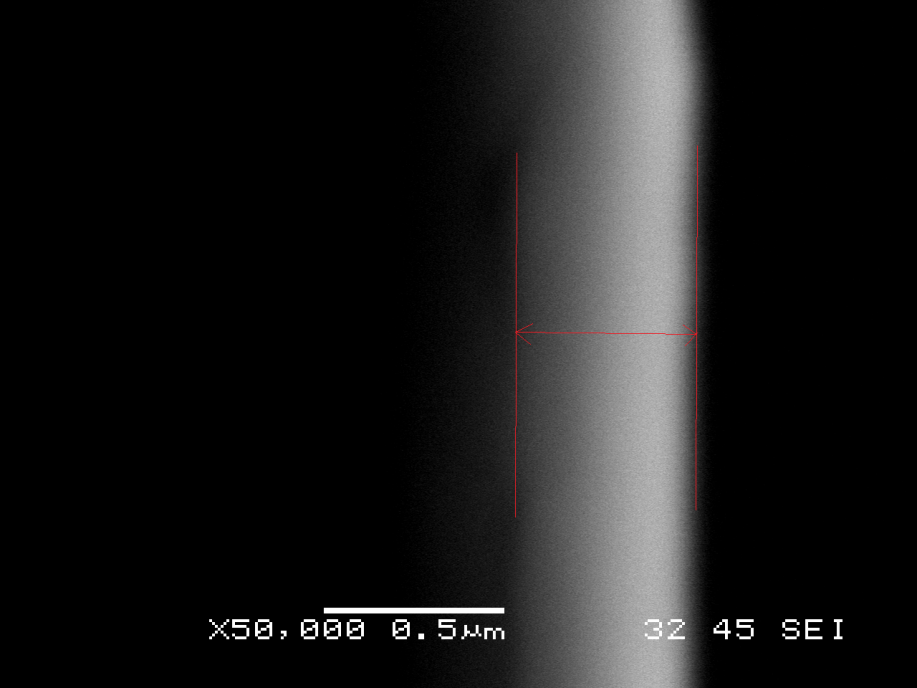 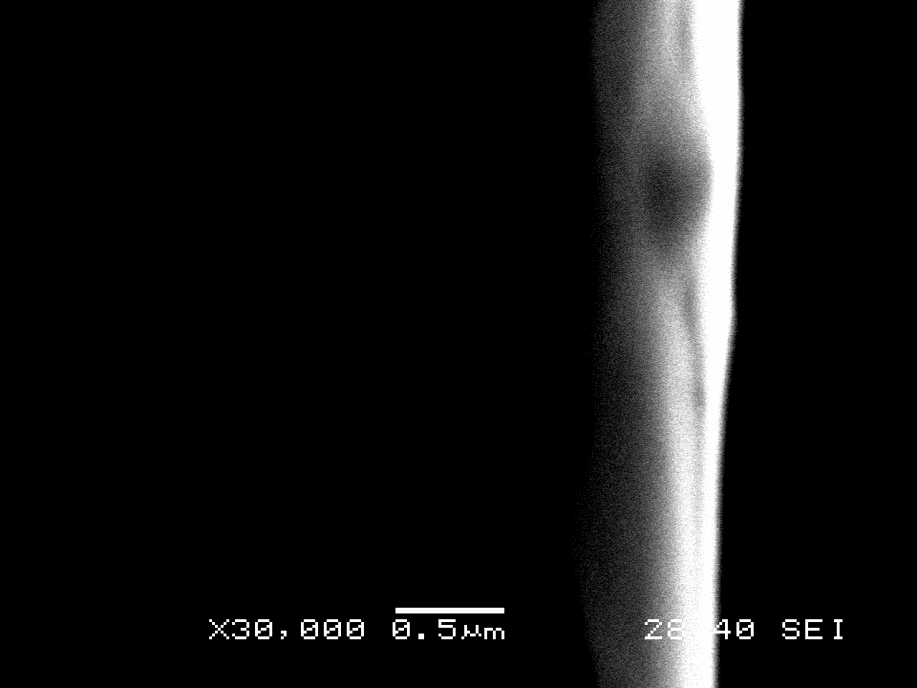 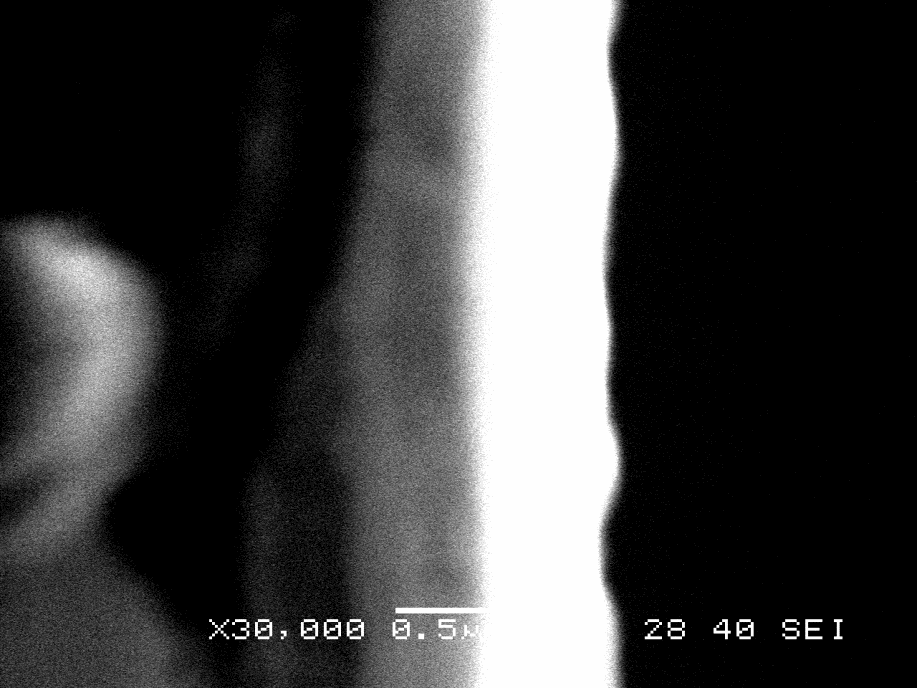 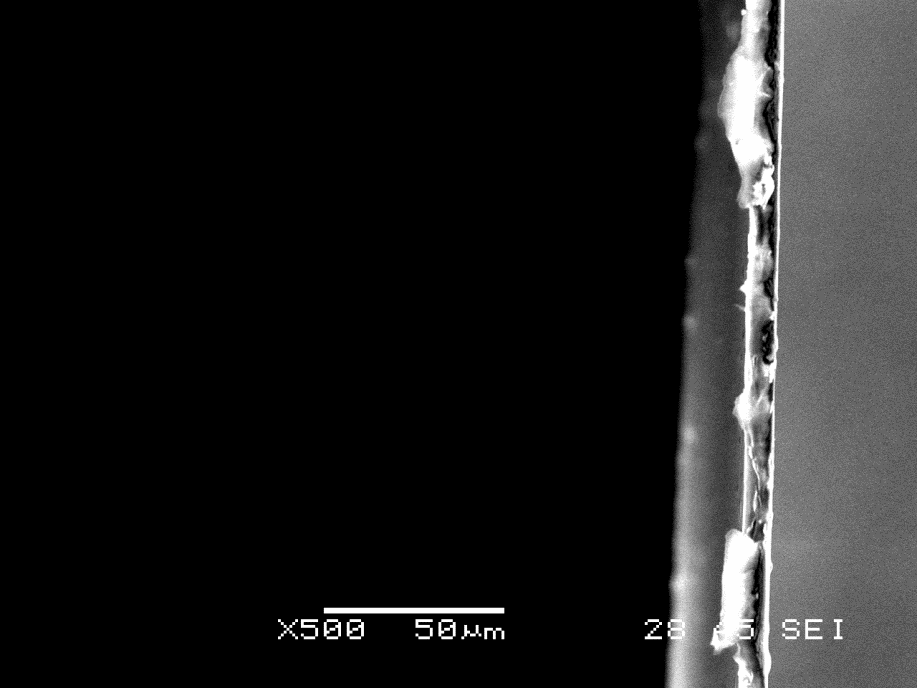